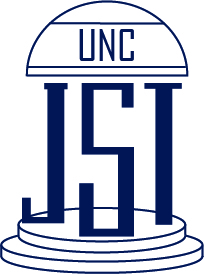 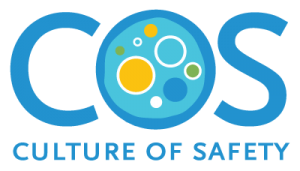 Tar Heel Safety: Hazardous Waste
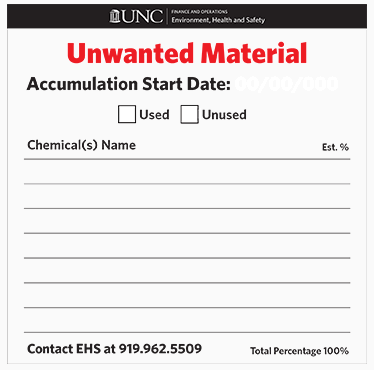 Waste label procedures :
Chemical waste is called “unwanted material”
Unwanted Material labels (see right) must include full chemical names (no chemical formulas, abbreviations or structures) along with estimated percentages
Note the accumulation start date
Designate as “used” or “unused”
If the number of contents does not fit on the label, an associated tracking sheet may be used in parallel.
Waste must be disposed of within a year of accumulation start date.
Most common EHS inspection violations related to waste:
Open waste containers or loosely capped lids
No secondary containment 
Improper or missing labels 
Waste storage location inappropriate 
Note: 19L carboys and 5 gallon bucket waste containers do not need to be in secondary containers
What types of hazardous waste does your lab generate? Are there any waste-related practices that you think your lab could improve on?

Resource: UNC Laboratory Safety Manual – Chapter 12: https://policies.unc.edu/TDClient/2833/Portal/KB/ArticleDet?ID=132024